SeARch engine
Automatic Recognition; Access vs Admission
25 March 2021
Katrien Bardoel
International Recognition Dpt.
What is Automatic Recognition?
How is it implemented? (4 models)
Tools to support admissions officers
What is automatic recognition?
“Automatic recognition of a degree leads to the automatic right of an applicant holding a qualification of a certain level to be considered for entry to the labour market or a programme of further study in the next level in any other EHEA-country (access)“ - 2008 EHEA pathfinder group on AR

Right to access ≠ (always) admission

Recognition of foreign qualifications is subject to LRC
Main principle LRC: Substantial Difference
“Foreign qualifications should be recognized unless there is a substantial difference”

Recognition always in light of purpose
Look at 5 elements of qualification

Quality				4. Profile
Level				5. Learning Outcomes
Workload
Automatic Recognition = on system level 
(a bachelor = a bachelor)
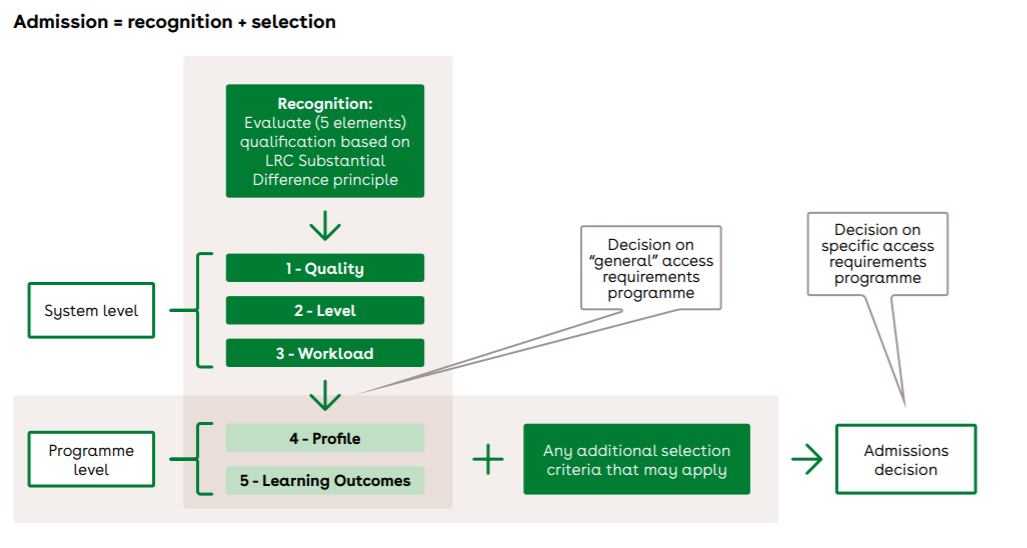 Automatic Recognition is LRC – Substantial Differences
Questions?
Read more:

The Triangle of Automatic Recognition | Nuffic
4 Models for Automatic Recognition
1. Legal bilateral and multilateral agreements (Benelux agreement);
2. A legally binding unilateral list of countries and qualifications (Portugal); 
3. Non-legal bilateral and multilateral agreements (Nordic-Baltic manual);
4. ‘De facto’ automatic recognition (Nuffic education systems)
Different models of automatic recognition can be applied simultaneously;

Implementation of the LRC, the three-cycle system of higher education with reference to the EQF/EHEA Frameworks and a QA system based on the ESG are important criteria for all forms automatic recognition.
Questions?
Read more:

a-short-path-to-automatic-recognition-4-models (nuffic.nl)
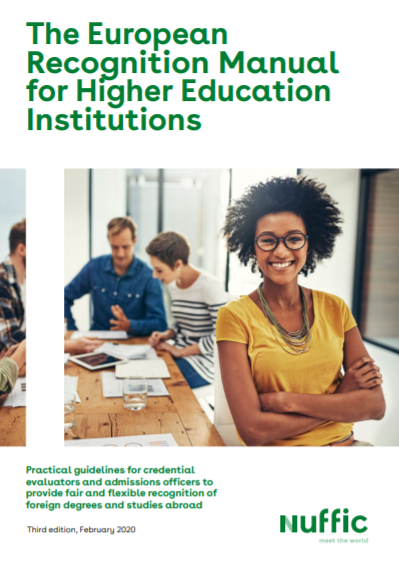 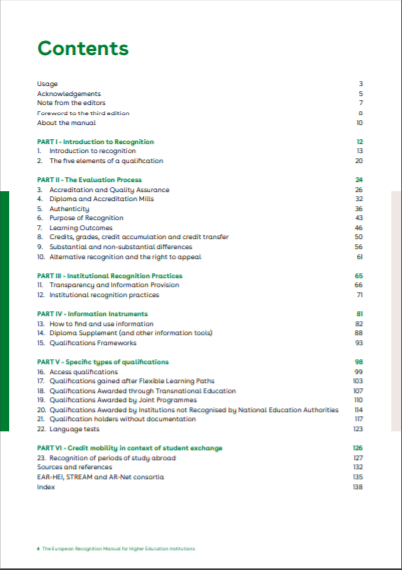 Tools for admissions officers
EAR-HEI
Practical translation LRC 
Support the implementation of elements of AR
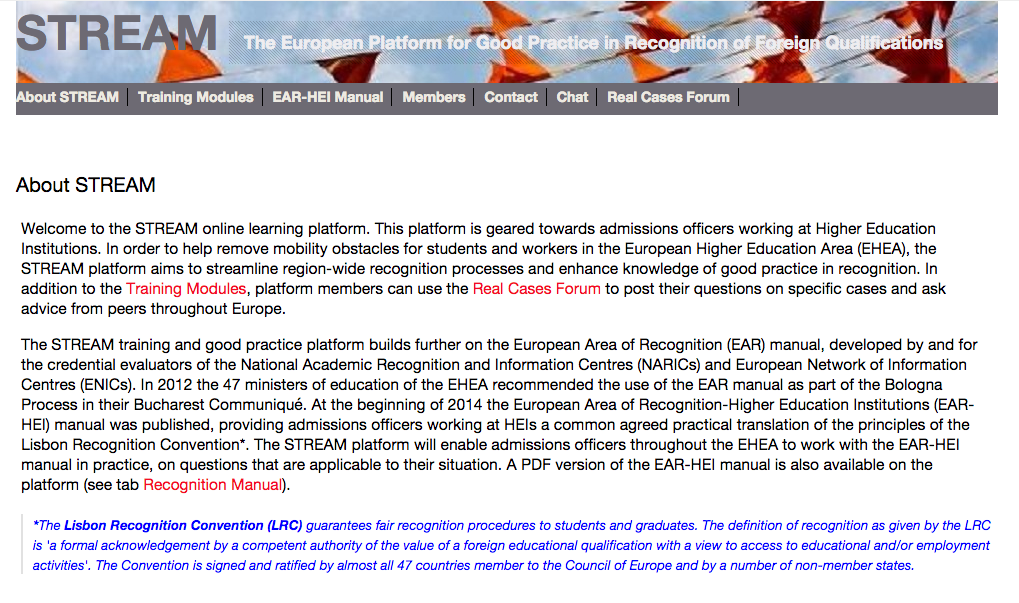 STREAM Platform
4 training modules:
  Introduction to recognition
  Quality & Legitimacy
  Credential Evaluation and Assessing
  Information Search
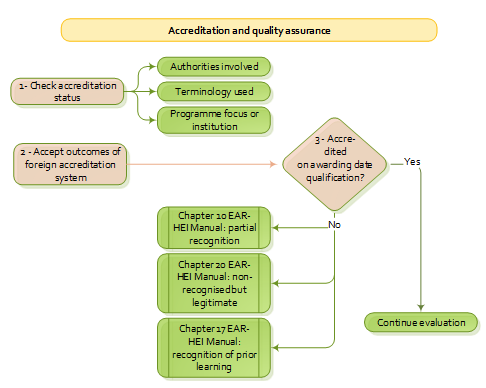 Flowcharts
Key messages
Examples
Exercises


Quiz (test your knowledge)
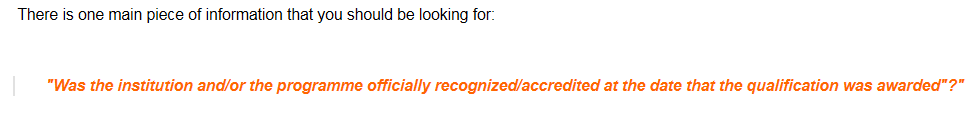 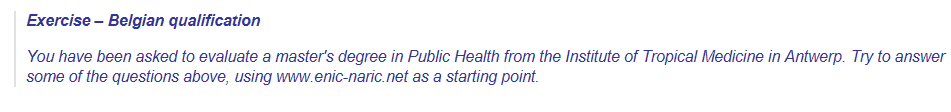 Useful links:
EAR-HEI manual
Sign Up for STREAM - STREAM (ning.com)
Spotlight on recognition (eua.eu)

Spotlight webinar, 29 April, 14.00-15.00 CET:	
Smooth recognition of academic qualifications: The role of quality assurance (eua.eu)